ELF teachers´ use of Czech and/or English language when commenting on EFL classroom videos
Eva Minaříková, Tomáš Janík,
Michaela Píšová, Klára Kostková
EARLI SIG 11
Vznik a prezentace tohoto příspěvku byly podpořeny Stipendijním fondem PdF MU a projektem GA ČR GA13-21961S.
Overview
Overview
Teachers‘ competencies
Professional vision
Professional language
Research questions and methodology
Results
Discussion
Working on teachers´ competencies…
Teacher professionalism
Professional action
Professional knowledge
Professional vision
Professional vision
Teacher professionalism
Based on knowledge
Informs action – adaptive teaching
Two-fold
Teachers – „doers“ 
Tied to action, need for immediate response
Teachers – observers
Watching myself, watching others; time to think
Professional vision more deliberate
(Sherin et al., 2008)
Professional vision – teacher research
Teacher professionalism
Selective attention
What teachers pay attention to
Knowledge-based reasoning
How they reason about it
Professional vision - Goodwin
Teacher professionalism
Event being seen – interplay between a domain of scrutiny and discursive practices within a specific activity

Coding
Highlighting
Producing and articulating material representations
Professional vision - Goodwin
Teacher professionalism
Coding schemes
Assigning an event/object to a category
„when disparate events are viewed through a single coding scheme, equivalent observations become possible“ (Goodwin, 1994, p. 608)
Professional language
Teacher professionalism
Language is important in representing thoughts (Vygotsky)
The limits of my language mean the limits of my world (Wittgenstein)
Language signals membership in a (professional; discourse) community
A need to develop a language to describe and reason about teaching (Santagata, 2011, p. 165)
Noticing and professional language
Teacher professionalism
An intervention showed to improve noticing and change terminology used for describing mathematics classroom disussions (Scherrer & Stein, 2013) 
Professional language linked to pre-service education (difference between Finnish and Norwegian novice teachers; Afdal & Nerland, 2014)
Changes in student teachers‘ professional language after a semester of teaching practice (Yayli, 2012)
Project Lexicon (D. Clarke)
Context of our research
Teacher professionalism
Main research question: What is the nature of prospective teachers´ professional vision?

Context: Czech EFL student teachers watching videosequences of EFL classroom instruction and providing written comments before and after participating in an online videocase-based course
Context of our research
Teacher professionalism
Czech as mother tongue vs. English as (desired) language of instruction in their prospective teaching practice
Different pedagogical naming systems from different didactical cultures
Terminology of Czech didactic tradition
Terminology of EFL methodology tradition
Research questions
Teacher professionalism
37 EFL student teachers
Written comments to 8 videosequences
(A, B, C, D – before participating in an online videocase-based course;
B, C, G, H – after participating in the course)
What language do they use when given the choice between CZ, EN or mixture?
Does this differ for different videosequences? 
What themes do the prospective teachers mention?
What words do they use when addressing these themes? Are the words consistent across students?
13 EFL student teachers
Written comments to video B before and after participating in the online videocase-based course
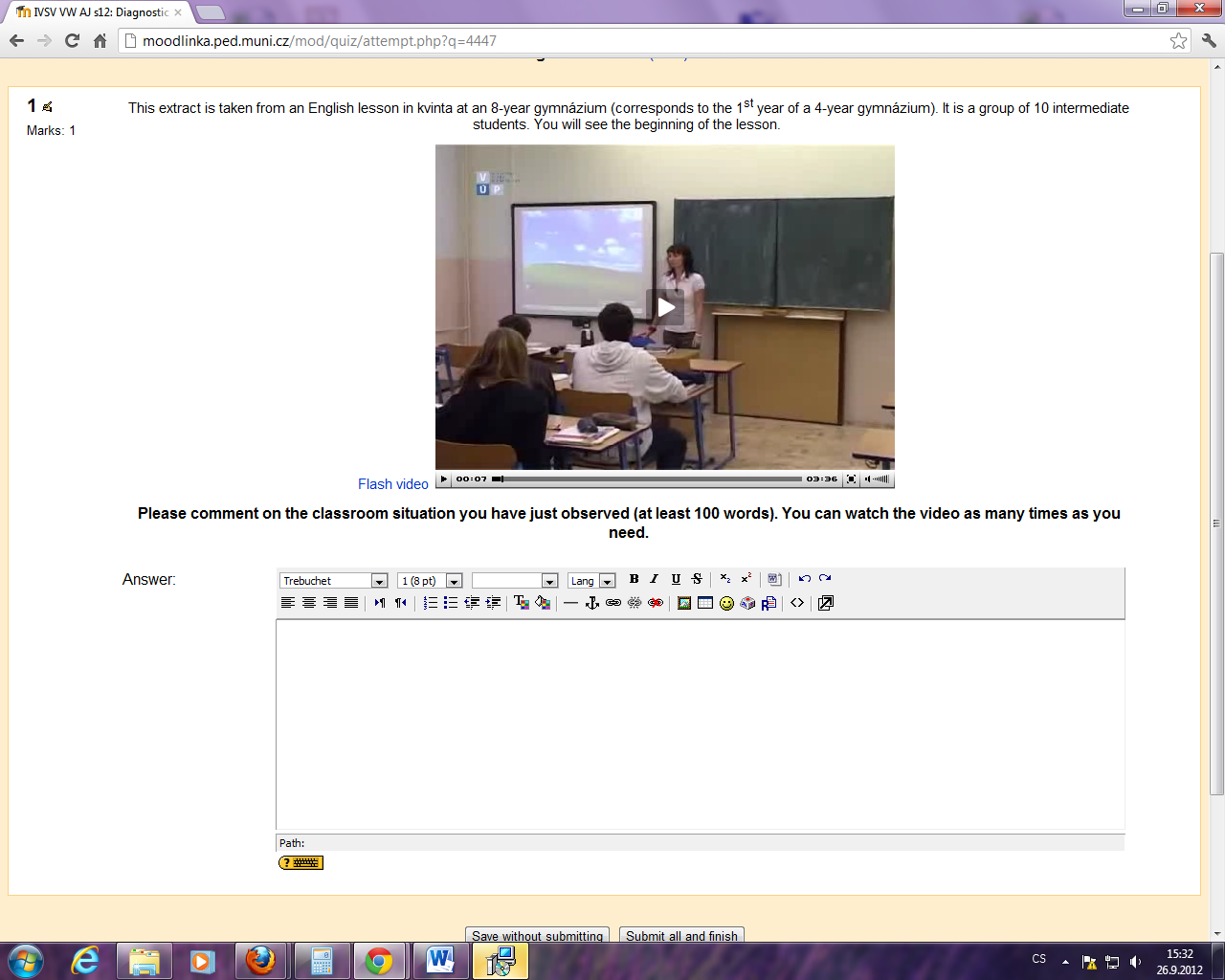 Videos
Students
[Speaker Notes: Mean(SD)]
Videos
Students
[Speaker Notes: Mean(SD)]
Results – language used (students)
Teacher professionalism
2 students (S06, S45) almost always complemented the Czech comment with English pieces of „transcript“ from the video
Results – language used (videos)
Teacher professionalism
No apparent regularity in what language is used in relation to the videosequence
Results – English in Czech comments
Teacher professionalism
N=50
EN sentence(s) inserted (5x)
„transcribing“ what was said in the video (24x)
Making use of EN terminology (21x)
E.g. Speaking, listening, reading, pronunciation
Native speakers, discourage, one-man show
Feedback, giving instructions, teacher talking time, classroom management
Moving, mingling, brainstorming
Themes addressed
Teacher professionalism
Provided opportunities to learn
Grammar focus, speaking, interview/dialogue
Organization of teaching processes
Grouping, pairwork, time management, monitoring, pace
Students
Reactions, emotions, attention, involvement
Teacher 
Code switching, emotions
Error correction
Giving instructions
Words
Teacher professionalism
Themes selected for further investigation:
Pairwork (12x)
Monitoring (18x)
Code switching (9x)
Pairwork
Teacher professionalism
Only the word „pair“ or its CZ equivalent used

Comments
The word is a part of everyday language
There is a one for one equivalent in CZ and EN
Straightforward connection between the actual „thing“ and the term
Hypothesized conclusion:
Both the concept and the term have been acquired
Monitoring
Teacher professionalism
Words used:
T circulates and listens
Monitors (5x)
Helps and explains
Walks around the classroom
Walks among the students
Makes sure everybody knows what to do
Goes through the aisle
[Speaker Notes: CZ words translated to EN]
Monitoring
Teacher professionalism
Comments
The term does exist in ELT methodology; the word is also used in everyday language (esp. in English)
BUT: no direct translation into Czech term or everyday word
The variety of the words used shows the „width“ of the term
Hypothesized conclusion:
The concept has been acquired (internalized) but the word was not used on this particular occassion (or possibly has not been acquired)
Code-switching
Teacher professionalism
Words used:
Switching into CZ
Translates instructions
Inconsistent as for the language she uses
Says instructions in EN and repeats them in CZ
She uses CZ
She repeats the instructions in CZ and then in EN again
Code-switching
Teacher professionalism
Comments
The terminology is inconsistent even in ELT publications – code-switching, translating, use of mother tongue, concurrent usage etc.
The respondents make use of everyday language to describe the events
Hypothesized conclusion:
The concept has been acquired, but the term not (or is not used as the students are not sure)
Conclusions
Teacher professionalism
Language used (CZxEN) linked to the student rather than the videosequence
Various themes identified in the videosequences
The use of „term“ influenced by:
Its use in everyday language
Its use in professional / academic discourse
The link between CZ and EN variation
Its connection to real life phenomena
A difference between acquiring the concept and the term?
Outlook
Teacher professionalism
We can only study professional vision as it is demonstrated in words – we have to understand the language teachers use
This research in line with an effort to develop a shared language for describing learning and teaching
From theory
From practice (accumulated wisdom of practice)
Questioning our language – critical interrogation of established theory (D. Clarke)
Thank you for your kind attention!
minarikova@ped.muni.cz
tjanik@ped.muni.cz